My Favorite Verbose Programming Technique
Aaron W. Hsu aaron@dyalog.com, Dyalog, Ltd.
LambdaConf 2025, Estes Park, CO
I have an extreme preference 
for brutally simple, concise code.
“You can’t do X with Y.”
I can, I will.
Needs to be practical.
Needs to be a good experience,
result in better code.
My compiler became an answer to

“You can’t do tree manipulation naturally in APL.”
APL can pretty much directly express solutions
to all the problems addressed by traditional computer science

Except…
APL can pretty much directly express solutions
to all the problems addressed by traditional computer science

Except…

Event-driven Reactive Behaviors
What makes event-driven problems a bad fit?
What makes event-driven problems a bad fit?



Non-deterministic event arrival
What makes event-driven problems a bad fit?



Non-deterministic event arrival

Potential need to respond “immediately”
Open Question for a Long Time
I want a “good” solution!
What makes a good solution?
What makes a good solution?

Inexpensive/Low-overhead
What makes a good solution?

Inexpensive/Low-overhead
Low Abstraction
What makes a good solution?

Inexpensive/Low-overhead
Low Abstraction
High Level
What makes a good solution?

Inexpensive/Low-overhead
Low Abstraction
High Level
Domain-centric
What makes a good solution?

Inexpensive/Low-overhead
Low Abstraction
High Level
Domain-centric
Concise
What makes a good solution?

Inexpensive/Low-overhead
Low Abstraction
High Level
Domain-centric
Concise
Mathematical
What makes a good solution?

Inexpensive/Low-overhead
Low Abstraction
High Level
Domain-centric
Concise
Mathematical
Easy proofs of correctness
What makes a good solution?

Inexpensive/Low-overhead
Low Abstraction
High Level
Domain-centric
Concise
Mathematical
Easy proofs of correctness
“Pen and Paper” friendly
Why those requirements?
APL as a specification language
User Requirements

→

Specification

→

Implementation

→ 

Testing
User Requirements are human language expressions of behavior
Specifications are formal definitions of user requirements
Programs are typically an implementation 
of an (implied) specification
Formal Specifications cannot be Mechanically Verified
Formal Specifications cannot be Mechanically Verified


A human is the only source of 
“the right thing”
Specification

→

Implementation
Specification

→ [Types]

Haskell/Scala/Scheme/JavaScript
Specification

→

APL
Specification

+

Implementation
APL = Specification + Implementation
Where do existing solutions fail?
Where do existing solutions fail?



Functional Reactive Programming

Callback Handlers

Event Loop over switch(event)
Where do existing solutions fail?


Assume the presence of an understood, correct specification
Where do existing solutions fail?


Assume the presence of an understood, correct specification

Rely on ad hoc assurance of completeness
Where do existing solutions fail?


Assume the presence of an understood, correct specification

Rely on ad hoc assurance of completeness

Still depend heavily on human verification
Where do existing solutions fail?


Assume the presence of an understood, correct specification

Rely on ad hoc assurance of completeness

Still depend heavily on human verification

Types have all these same issues
What am I afraid of?
What am I afraid of?



“Have I forgotten anything?”
What am I afraid of?



“Have I forgotten anything?”

“Have I done anything silly?”
What am I afraid of?



“Have I forgotten anything?”

“Have I done anything silly?”

“Are we sure this is the right thing?”
Time to go looking for inspiration…
I’m in APL, it’s a math notation, 
what do the mathematicians do?
I’m in APL, it’s a math notation, 
what do the mathematicians do?



Basically, state machines.
What prior art exists around this sort of thing in Iverson-land?
What prior art exists around this sort of thing in Iverson-land?




J has a built-in state machine operator!
Documentation explicitly discusses this problem.
That’s two votes for state machines.
But they still have these issues:

Are we correct?
Did we miss anything?
Did we do something silly?
Enter Cleanroom Software Engineering…
Famous for making developers prove their code, 
without being allowed to run it.

“Write bug-free code.”
Cleanroom also taught a method of functional specification
as state machines!
The emphasis was:



Correct – Am I doing the right thing?

Complete – Am I missing something?

Consistent – Am I doing something silly?
Sequence-based Enumeration
Sequence-based Enumeration



A specific process for modeling system behavior
by building a correct, consistent, and complete
state machine based on human-language requirements
System behavior

≡

f(seq-hist, stimulus) → response
f(seq-hist, stimulus) → response

Systematically define f by:
f(seq-hist, stimulus) → response

Systematically define f by:


Defining the sets of stimuli and responses
f(seq-hist, stimulus) → response

Systematically define f by:


Defining the sets of stimuli and responses

Begin systematically enumerating all possible sequence histories
For each history, consider

for each stimuli:
For each history, consider

for each stimuli:


What is the response?
For each history, consider

for each stimuli:


What is the response?

What is the “equivalent sequence?”
For each history, consider

for each stimuli:


What is the response?

What is the “equivalent sequence?”

If no equivalent, then this is a canonical sequence
For each history, consider

for each stimuli:


What is the response?

What is the “equivalent sequence?”

If no equivalent, then this is a canonical sequence
→ 
new state in the machine.
Example from Cleanroom Book: Security Alarm
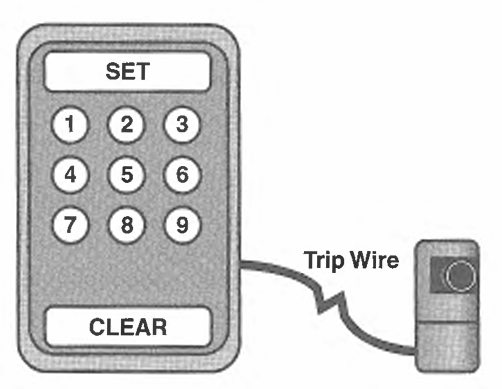 Process → Specification evolution:

Stimuli Abstraction

Response Refinement
The key emphasis:




The systematic, human, exploratory process 
over the entire state space.
The primary benefit

You must confront every possible state
and make an explicit decision about your system
The primary benefit

You must confront every possible state
and make an explicit decision about your system


Pretty much eliminates your ability to have unexpected behavior
The primary benefit

You must confront every possible state
and make an explicit decision about your system


Pretty much eliminates your ability to have unexpected behavior

Model checkers and the like can prove nice temporal properties
Secondary Benefits
Secondary Benefits


Very low overhead
Secondary Benefits


Very low overhead

Low abstraction
Secondary Benefits


Very low overhead

Low abstraction

Flexible and general
Secondary Benefits


Very low overhead

Low abstraction

Flexible and general

[It’s just computed goto!]
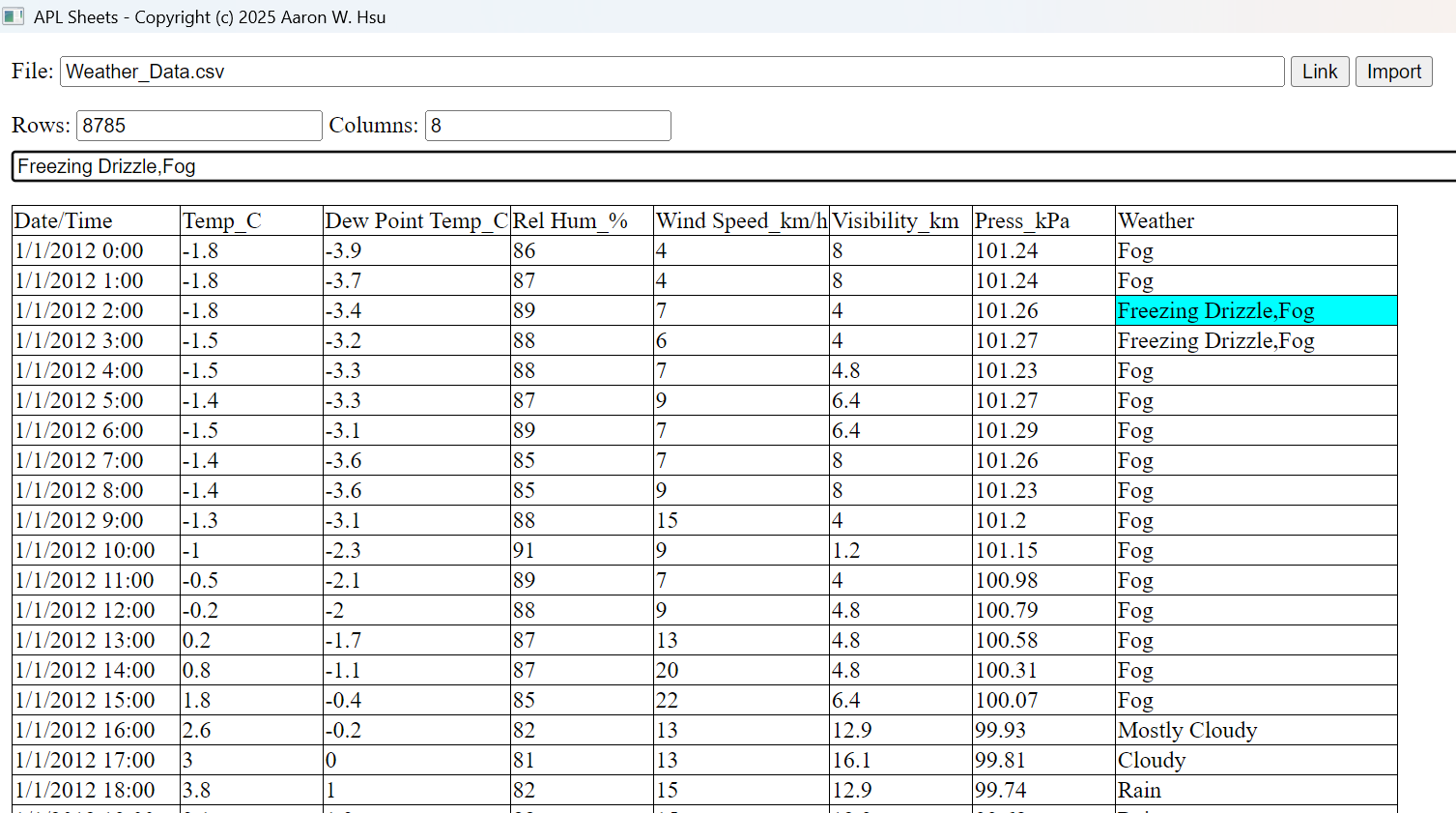 Conclusion
arcfide@sacrideo.us 

Sequence-based enumeration can be used as a foundation for defining an executable specification of event-driven behavior.


https://www.sacrideo.us/last-minute-discount-for-apl-workshop/